Наши легкоатлеты
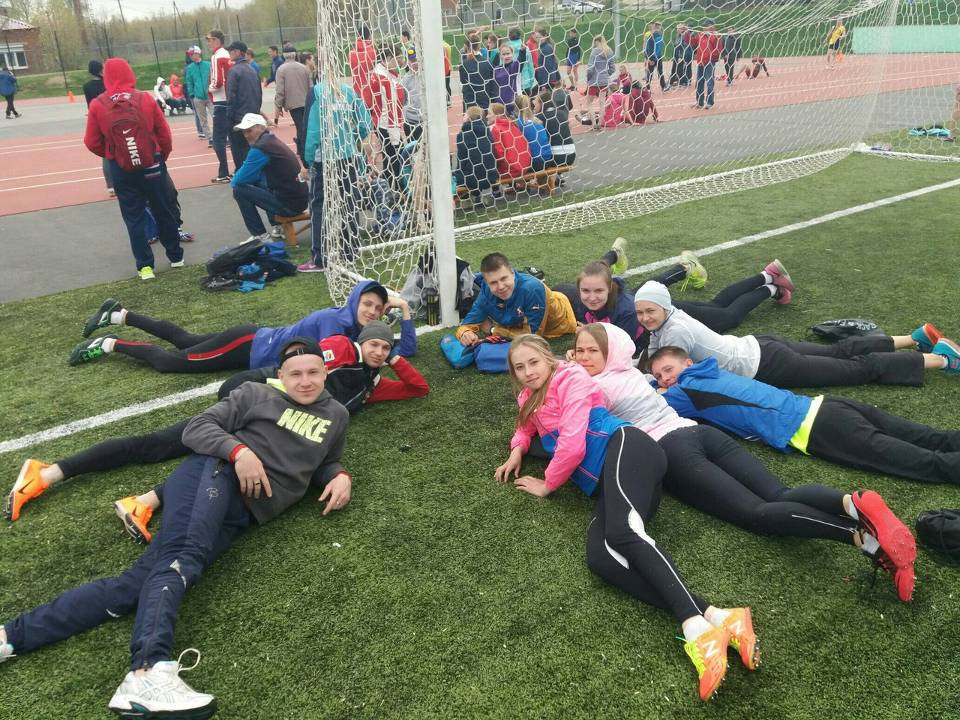 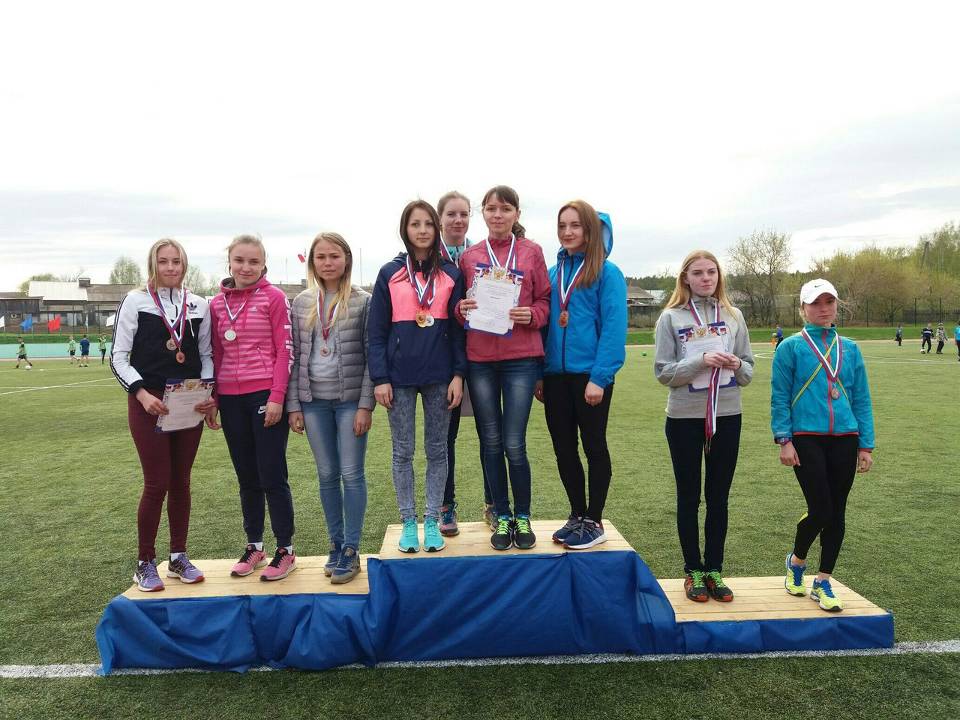 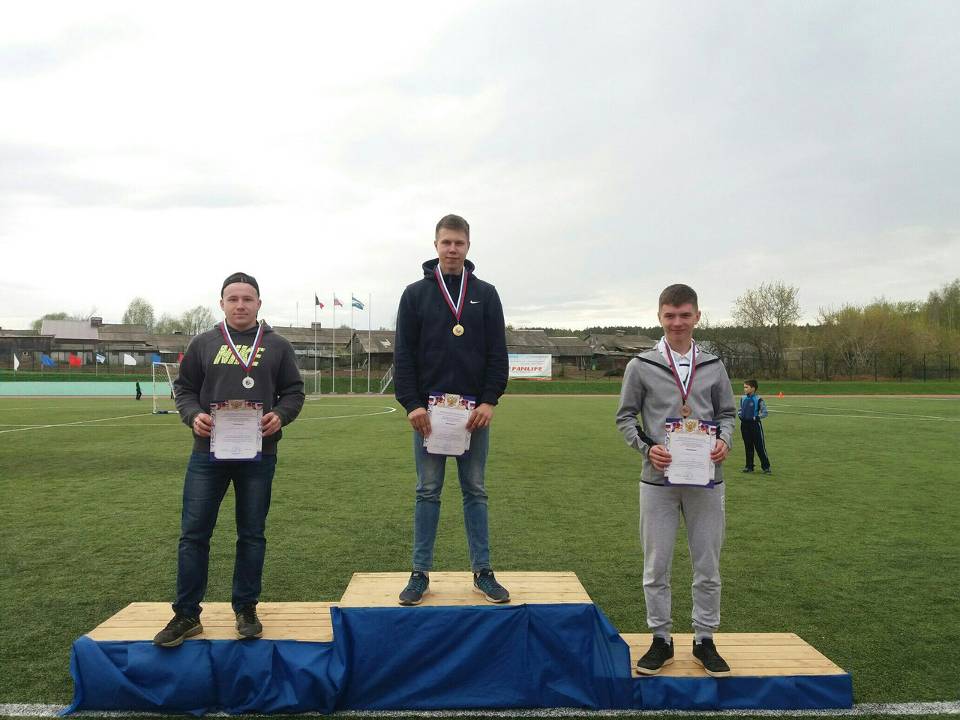 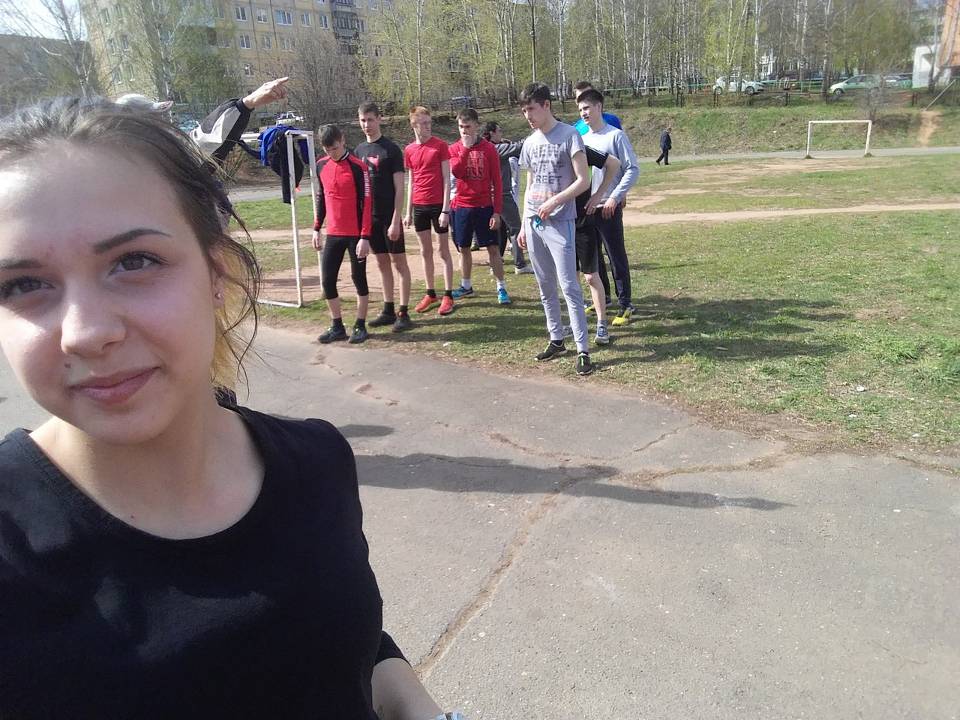 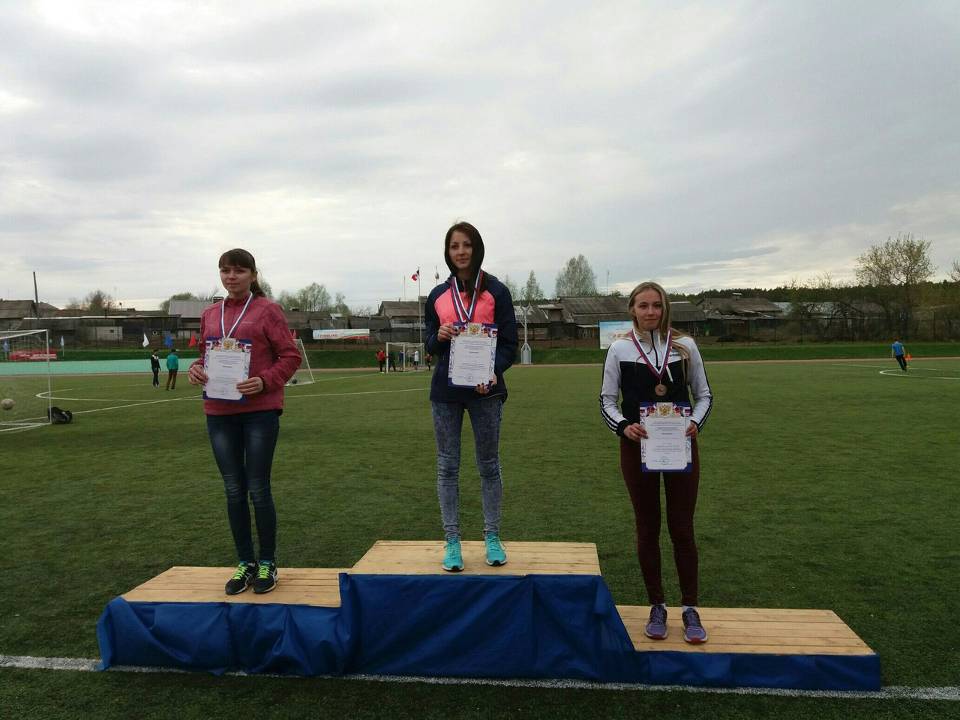 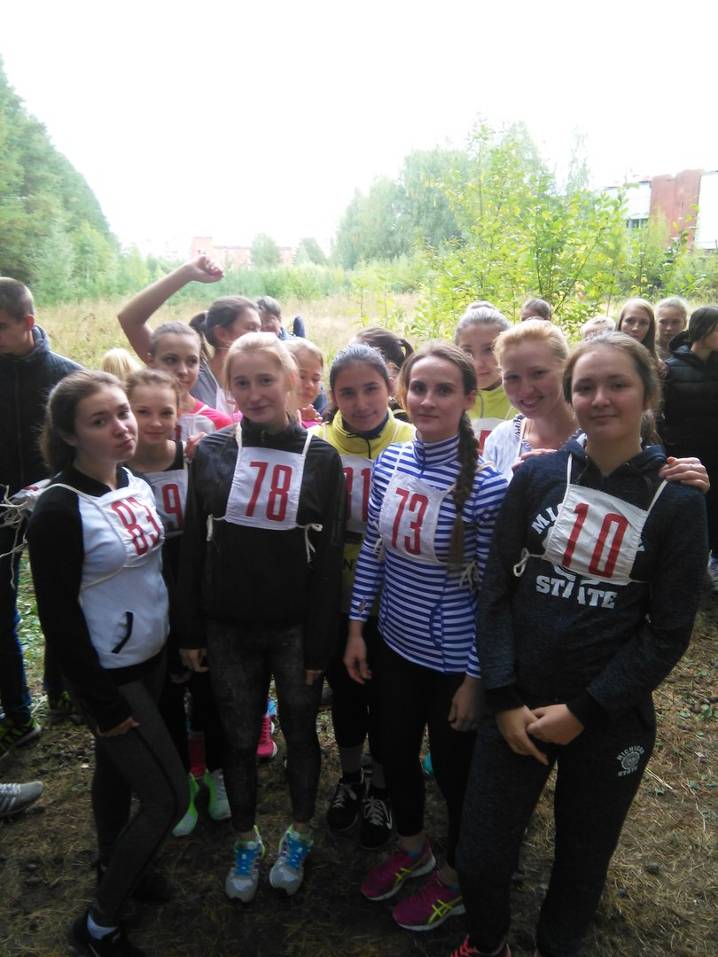 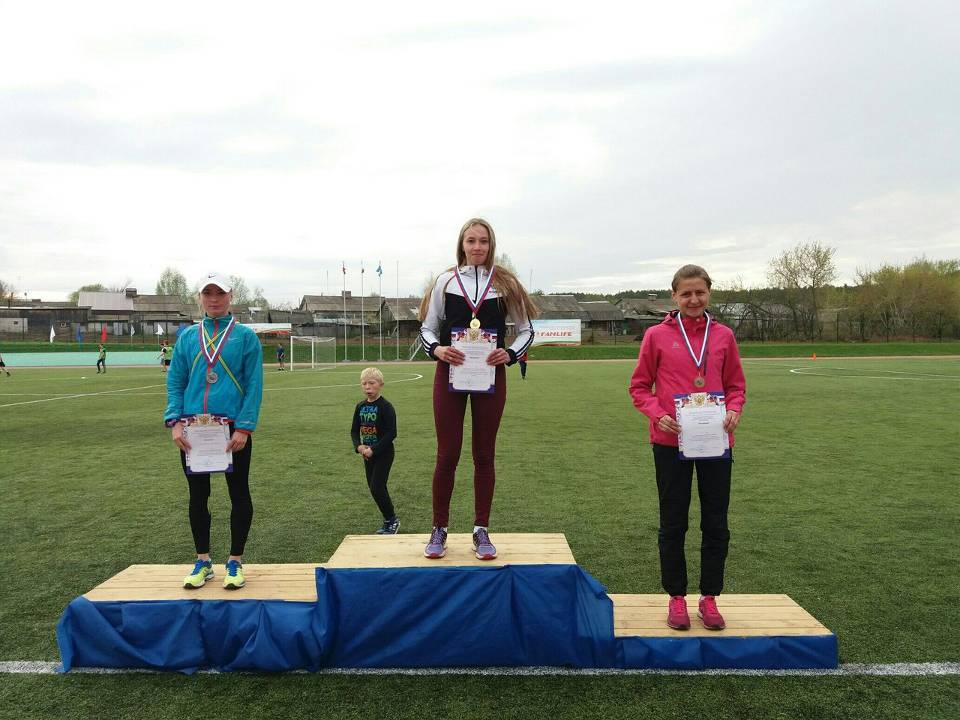 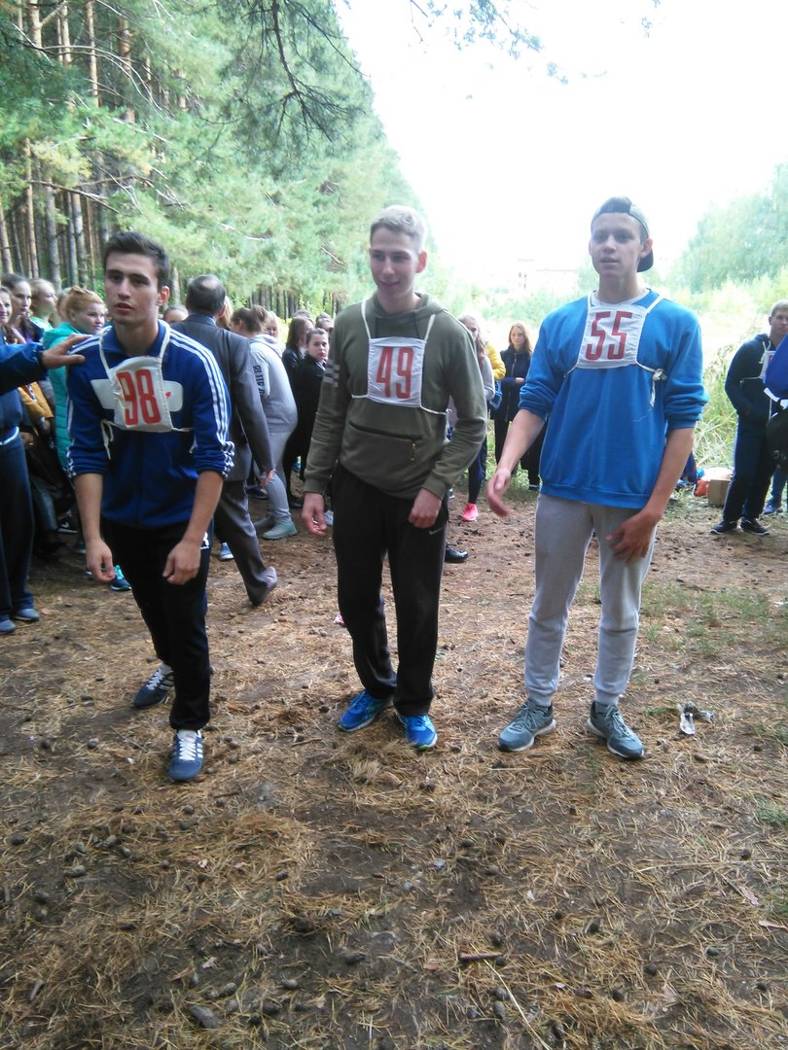 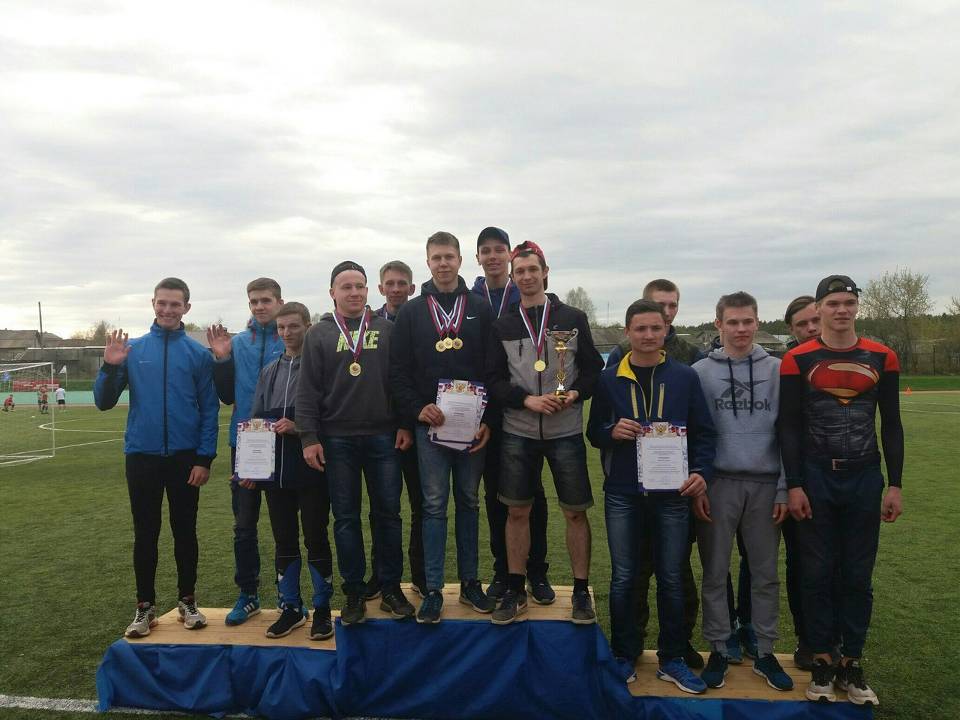 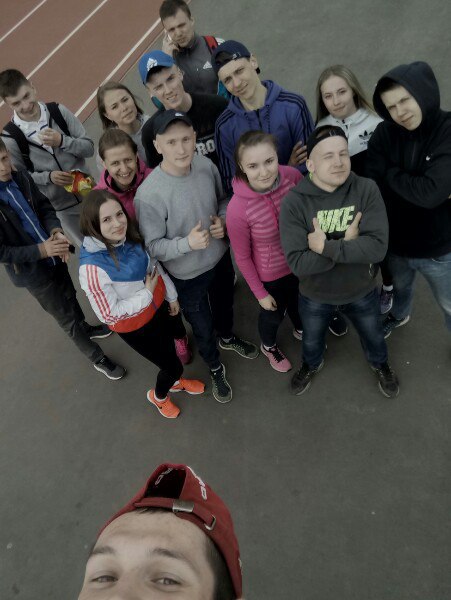 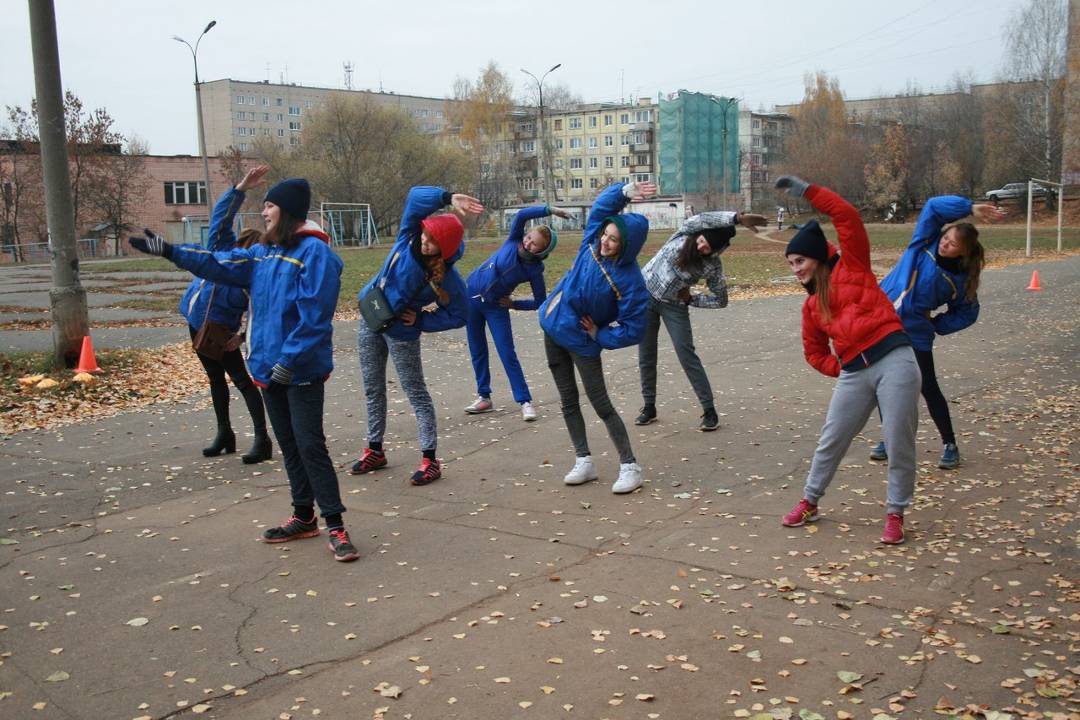 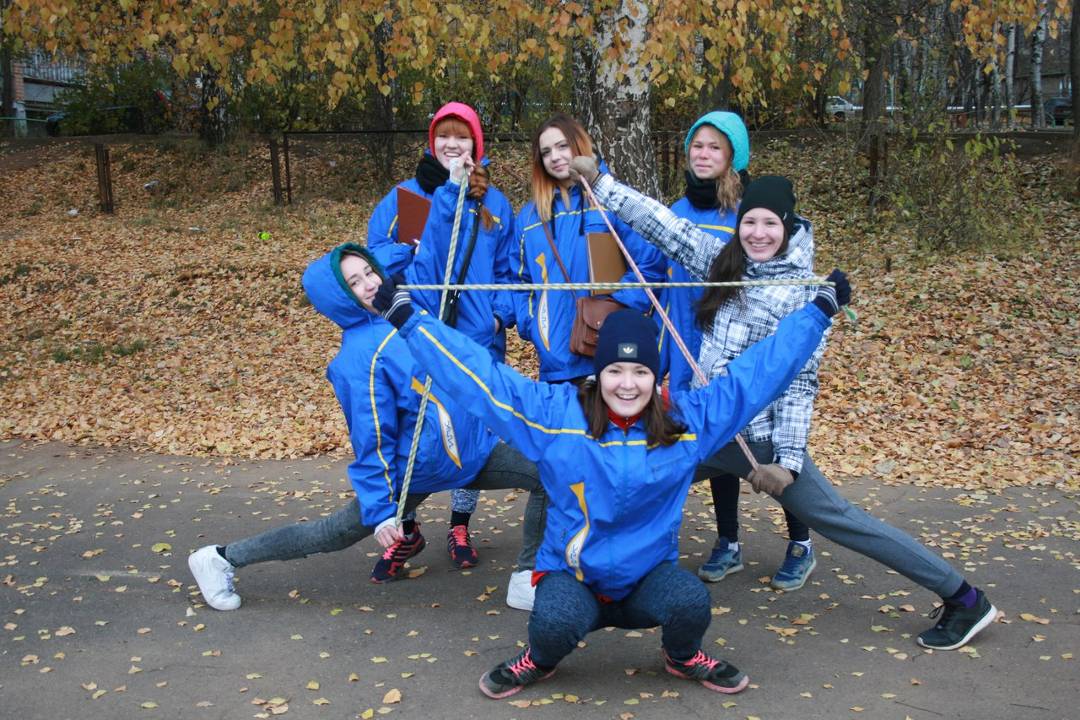 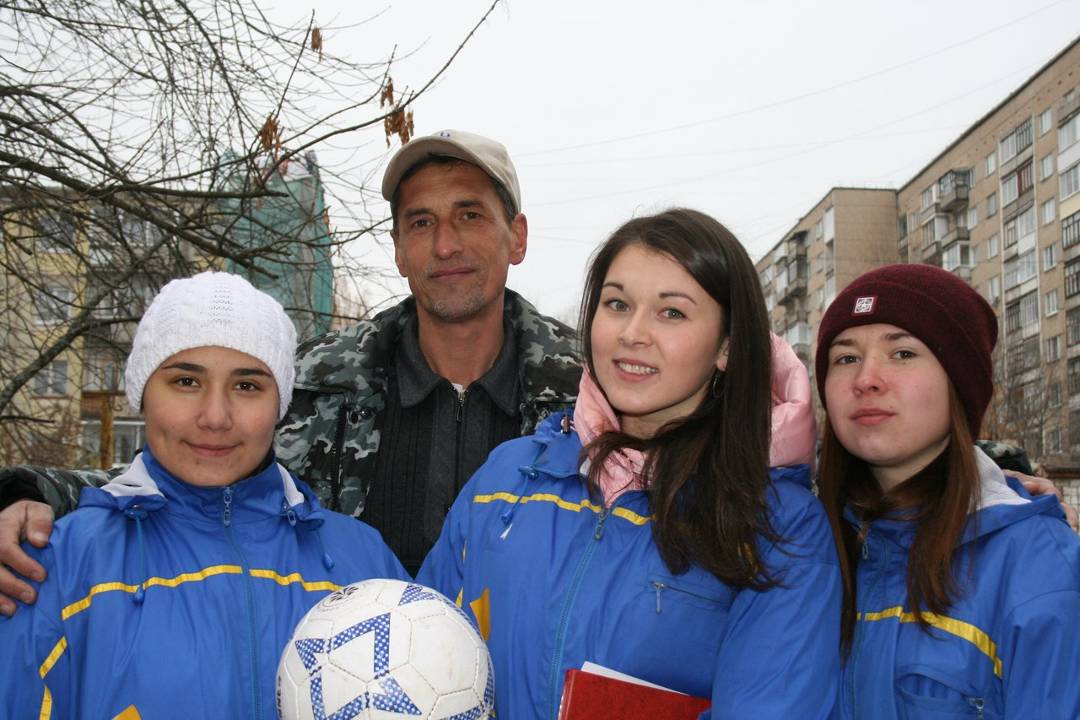